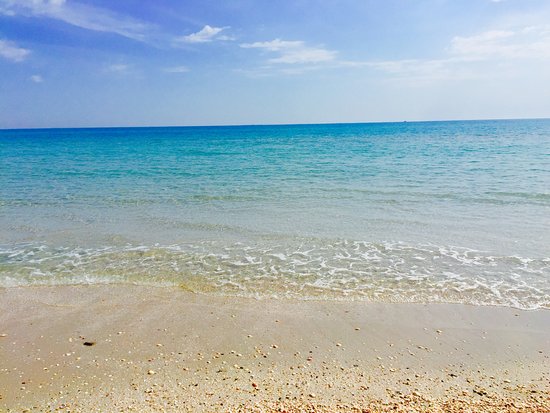 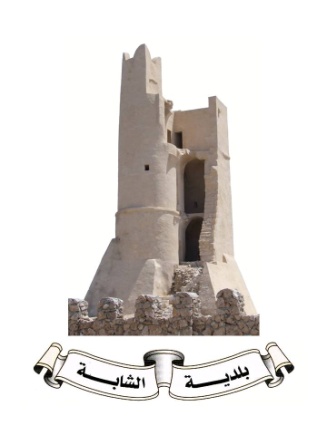 الجمهورية التونسية
وزارة الشؤون المحلية والبيئة
ولاية المهدية
بلدية الشابة
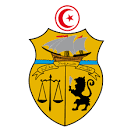 المخطط الاستثماري التشاركي لسنة 2020
التشخيص الفني
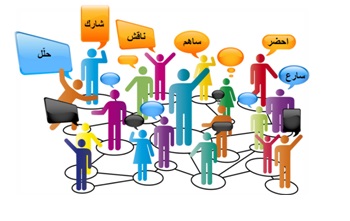 ايجا شارك 
وحدد مشروع بلادك
1
إعداد المخطط السنوي للاِستثمار لسنة 2020 حسب المقاربة التشاركية
- معطيات عامة عن البلدية
 - تقسيم ترابي للمنطقة البلدية
- جرد و تشخيص البنية التحتية لكل منطقة
2
معطيات عامة عن البلدية
البــــــــــــلديـــــة:   الشابةتاريخ الإحــــداث:    09 جانفي 1957بموجب الأمر عدد 112 
 هك المساحة الجملية:    13522
 عدد السكّــــــان:  29282 ساكن
عدد المســاكــــن:  10207 مسكن
تاريخ المصادقة على مثال التهيئة العمرانيّة: 14 جويلية 2009 الأمر عدد 2203
3
بطاقة تشخيص المعدات الإعلامية
× -وجود شبكة إعلامية داخلية            نعم                لا
-الحاجة إلى توسعة شبكة               نعم  ×            لا 
       -الحاجة إلى إحداث شبكة               نعم  ×            لا
4
بطاقة تشخيص التطبيقات و البرمجيات الإعلامية
4
عدد التطبيقات المتوفرة :              وطنية 

خاصة
1
5
بطاقة تشخيص معدات النظافة والطرقات
برنامج بلدي للتصرف في النفايات               نعم             لا×
6
بطاقة تشخيص للبناءات البلدية
7
بطاقة جرد وتشخيص أولي للمستودع البلدي
معطيـــــــــات عـــامــــــــــة :
الـمـــــــــــــوقـــــــــــــــــــــــــــع : بجانب مقر المعتمدية
مطابقته لمثال التهيئة العمرانيـة : لا
تـــاريــــــخ الإحــــــــــــــــــــداث : 2016
سنة آخر عملية تهيئة أو توسعة : 2019 
مساحة الأرض : 2290 م2    المساحة المغطاة : 295 م2     المساحة المهيأة : 295 م2  
إمكــــانيـــة التـــوسعـــــــــــــــة : لا
طاقة استيـــعــــــاب المعـــــدات : 17 معدة
متوسط الكلفة السنوية للصيانة : بناء حديث في طور الإستغلال
النــــفــــــاذ إلى المسـتـــــــودع : سهل
وصف حالة البناية :
8
معطيات حول الربط بمختلف الشبكات :
لا
نعم
الإتــصــــــــــــــــــــالات                                     
المـاء الصالـح للشــراب
الكـــهـــــــــربــــــــــــاء
تطهير المياه المستعملة
9
معطيات حول المستودع ووظيفته 
هل المستودع مسيج ؟                                                                                
هل المستودع مقسم لفضاءات (في صورة الإجابة بنعم ذكر مختلف أنواع الفضاءات ومدى استجاباتها لحاجيات البلدية) ؟
هل المساحة المغطاة للإيواء مختلف أنواع المعدات والعربات كافية ؟
هل مأوى المعدات مغطى ؟
هل المستودع مؤمن ؟
هل المستودع محمي من الأخطار (فيضانات) ؟
مدى وجود ورشة صيانة مجهزة ؟
مدى توفر مضخة للتزود بالبنزين ومدى مطابقتها لمواصفات السلامة و الوقاية من الحرائق ؟
وجود محطة غسل وتشحيم ؟
هل تتم معالجة مياه محطة الغسل قبل تصريفها بشبكة التطهير؟
هل المستودع مجهز بتطبيقة إعلامية ؟
10
بطاقة تشخيص للمشاريع الاقتصادية
11
بطاقة تشخيص التجهيزات العمومية المشتركة (ثقافة وشباب ورياضة وطفولة)
12
بطاقة تشخيص للمساحات الخضراء
13
التقسيم الترابي للمنطقة البلدية
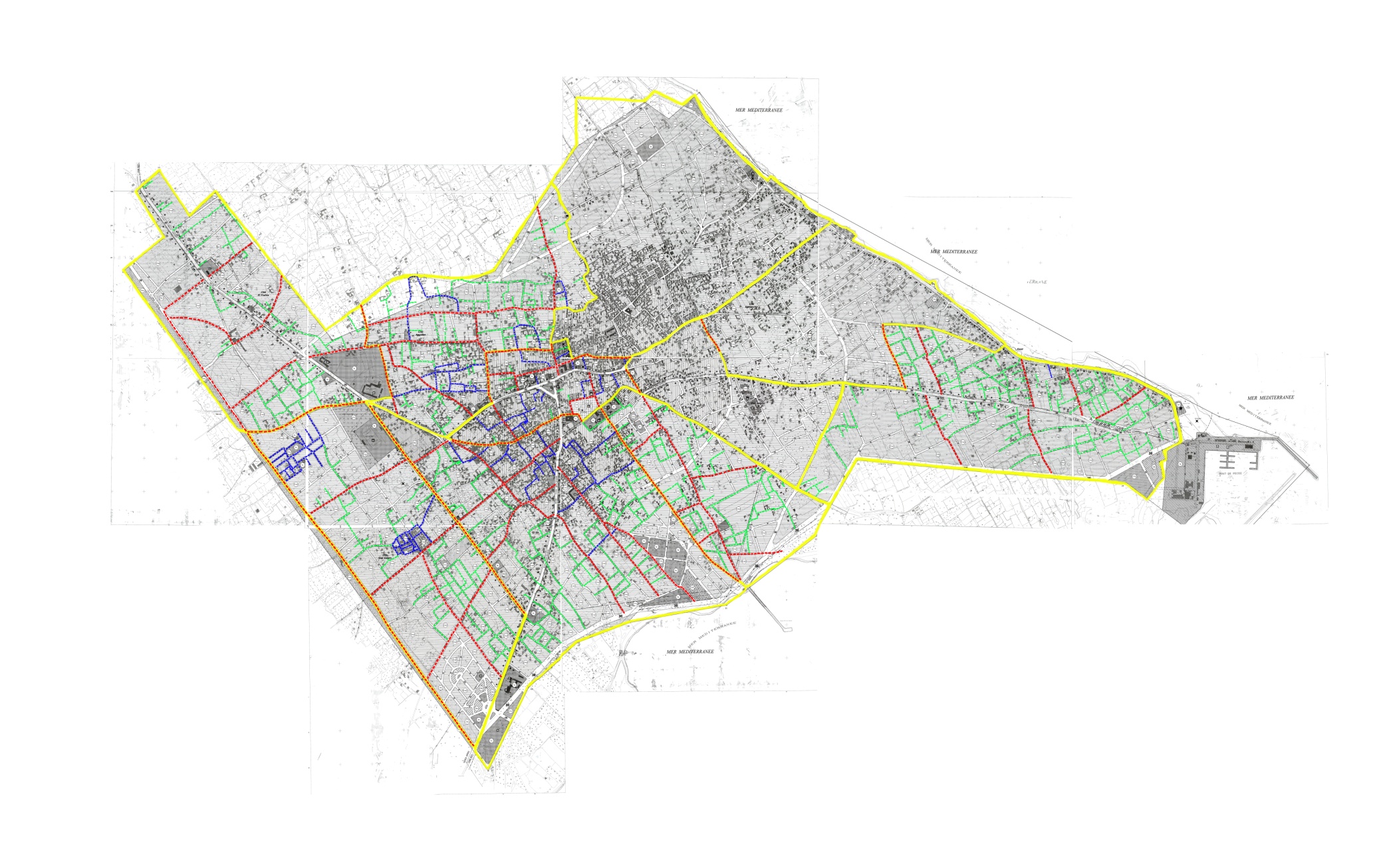 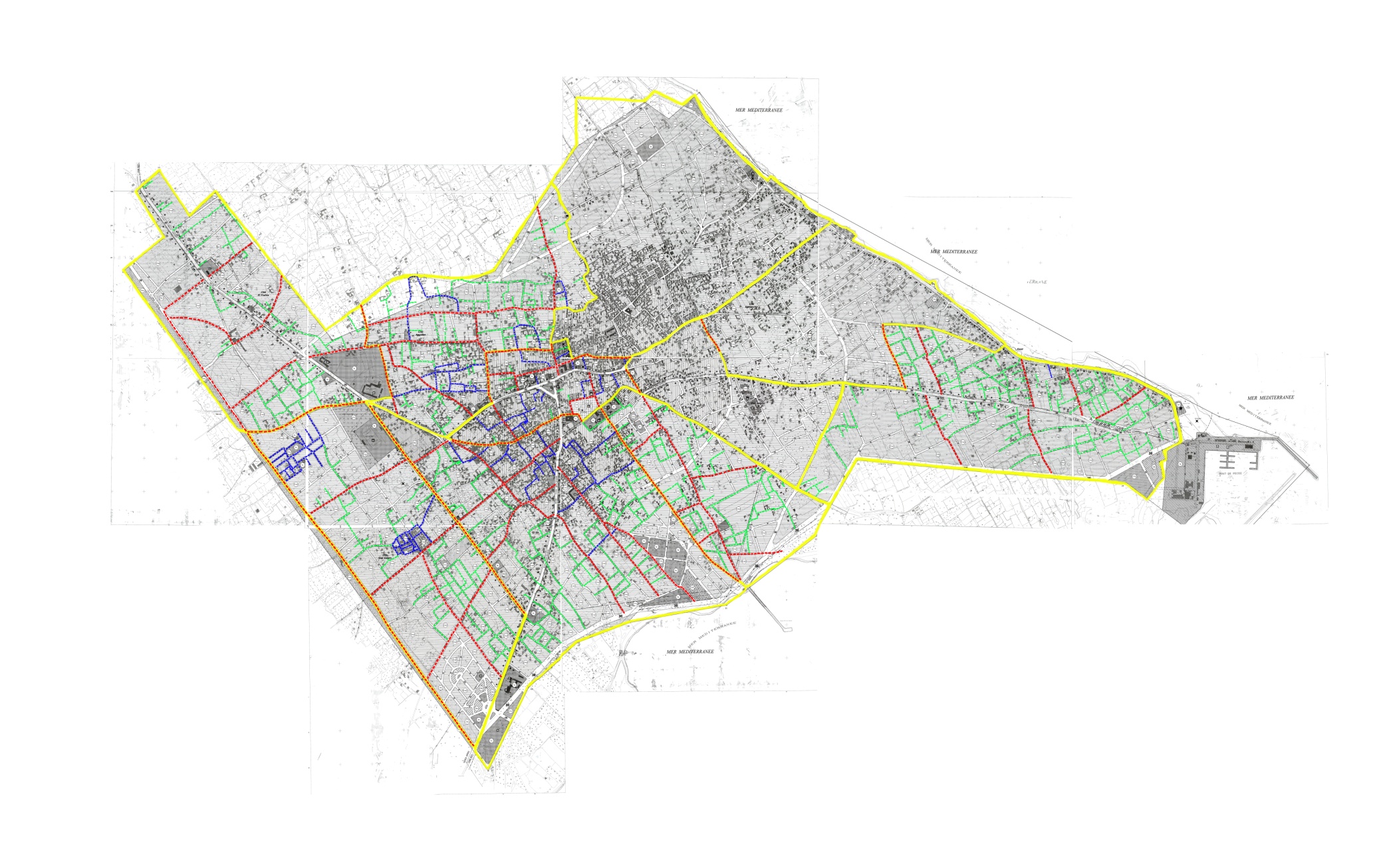 14
تقسيم المناطق
منطقة وسط المدينة
بمنطقة حي سيدي سالم
منطقة حي المرسى
منطقة حي الوهاب
منطقة حي برج خديجة
منطقة حي الشاطئ
منطقة الحي الشرقي
منطقة حي عويدان
منطقة حي الفراحتة
منطقة حي حشاد و الهنشير
15
جرد و تشخيص البنية التحتية للمناطق
16
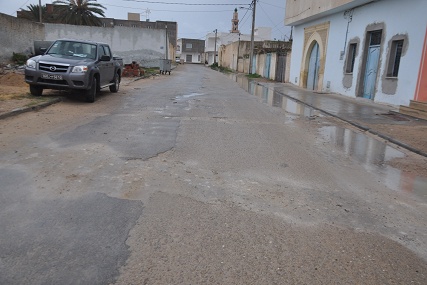 منطقة وسط المدينة
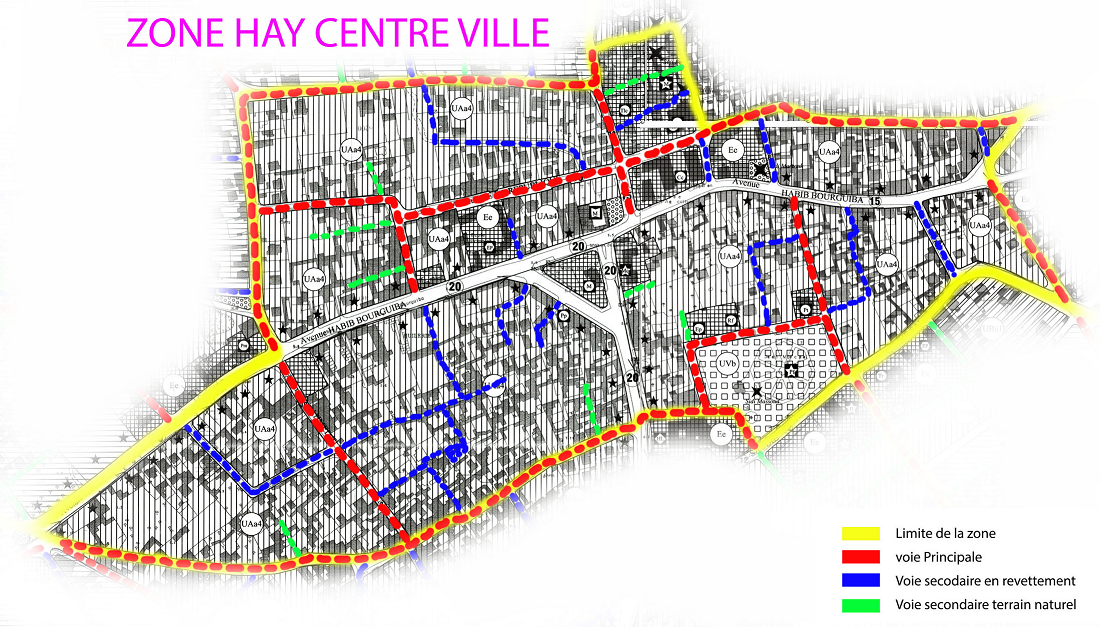 الوضعية الحالية
17
بطاقة تشخيص لشبكة الطرقات بحي وسط المدينة
18
بطاقة تشخيص للشبكات العمومية بحي وسط المدينة
19
تعبيد الطرقات بحي وسط المدينة
20
التنوير و الربط بشبكة التطهير بحي وسط المدينة
21
بمنطقة حي سيدي سالم
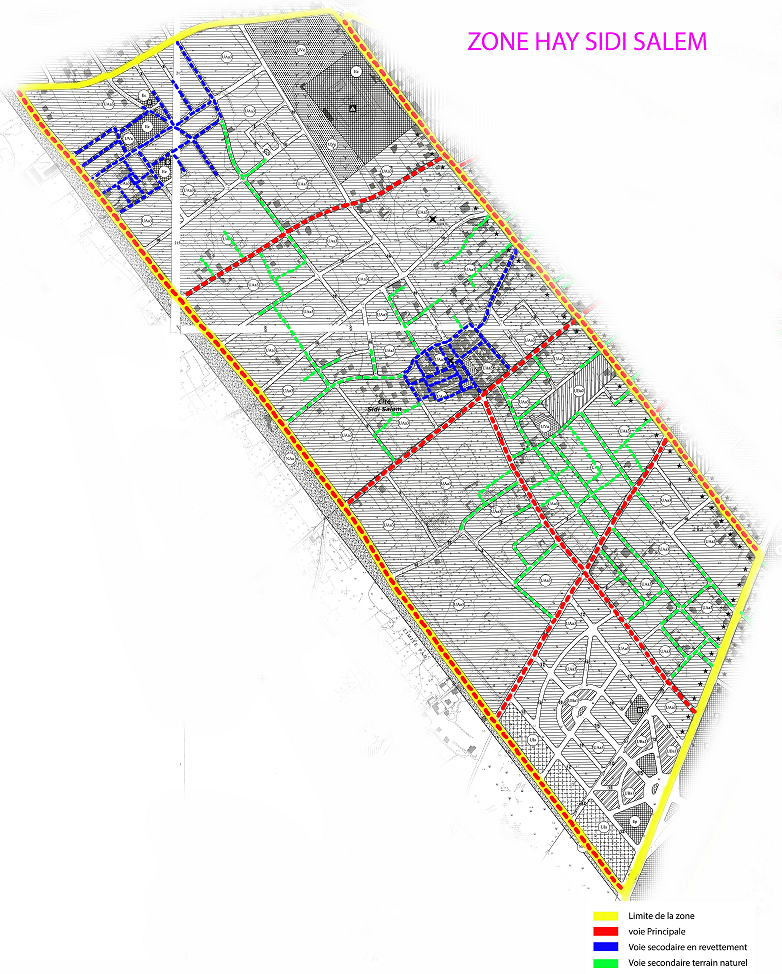 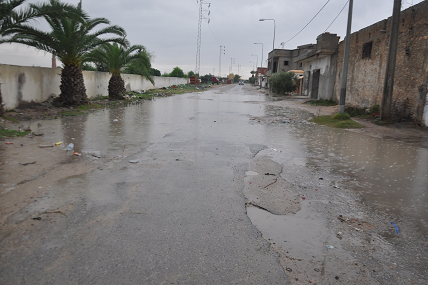 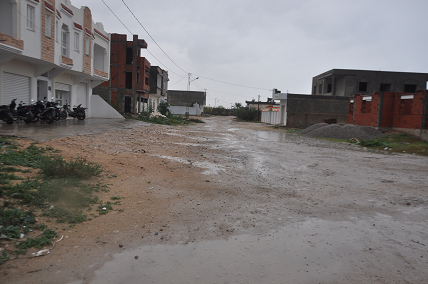 22
بطاقة تشخيص لشبكة الطرقات بحي سيدي سالم
23
بطاقة تشخيص للشبكات العمومية بحي سيدي سالم
24
الطرقات بحي سيدي سالم تعبيد
25
التنوير و الربط بشبكة التطهير بحي سيدي سالم
26
بمنطقة حي الشرقي
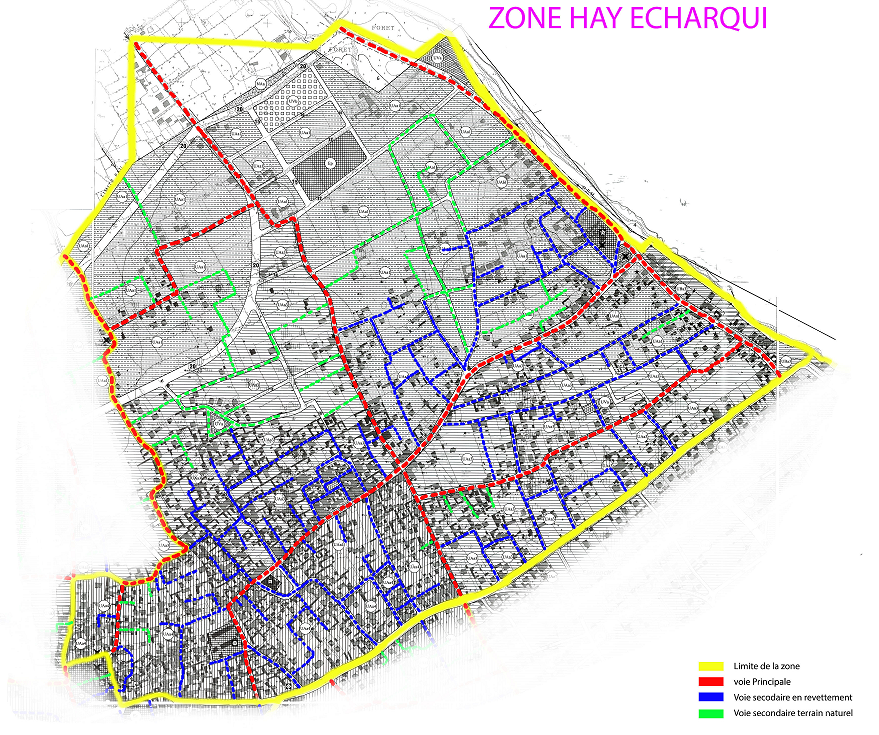 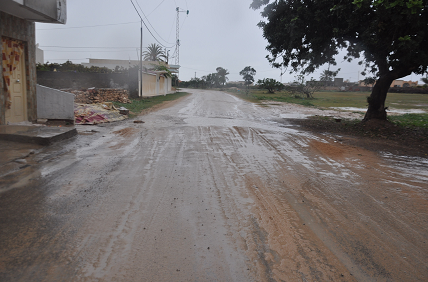 27
بطاقة تشخيص لشبكة الطرقاتبالحي الشرقي
28
بطاقة تشخيص للشبكات العمومية بالحي الشرقي
29
الطرقات بالحي الشرقي تعبيد
30
التنوير و الربط بشبكة التطهير بالحي الشرقي
31
منطقة الوهاب
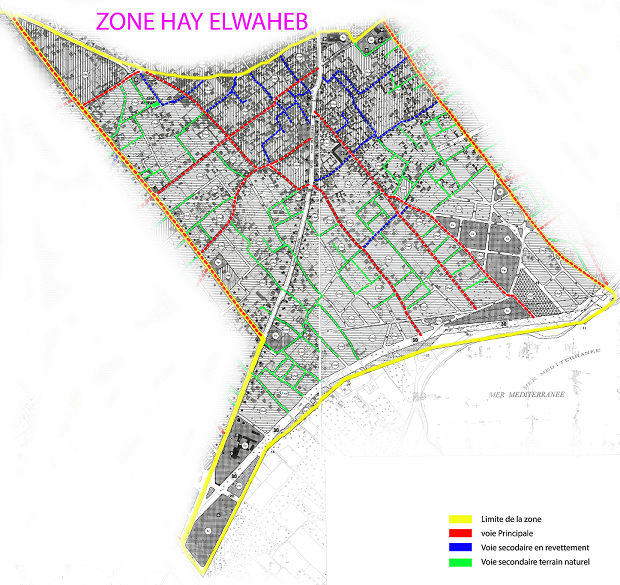 32
بطاقة تشخيص لشبكة الطرقاتبمنطقة الوهاب
33
بطاقة تشخيص للشبكات العمومية بمنطقة الوهاب
34
الطرقات بحي الوهاب تعبيد
35
التنوير و الربط بشبكة التطهير بحي الوهاب
36
منطقة عويدان
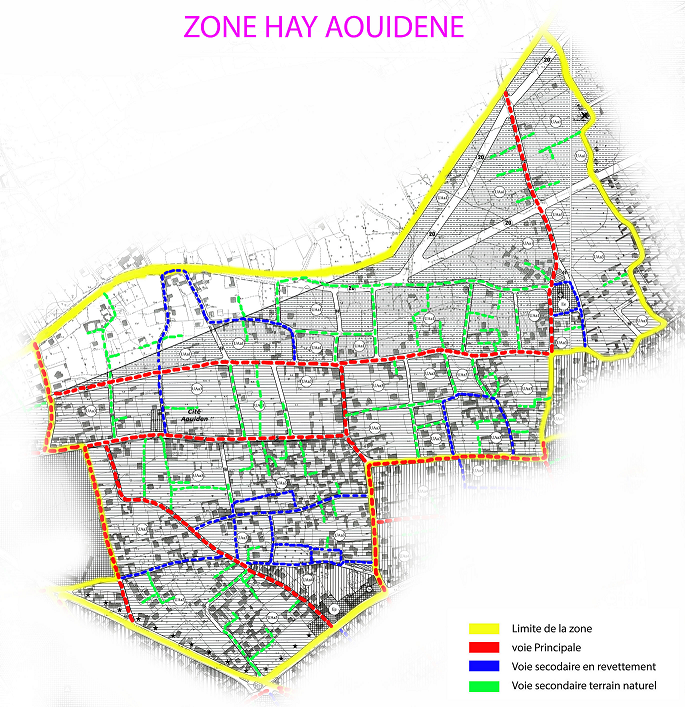 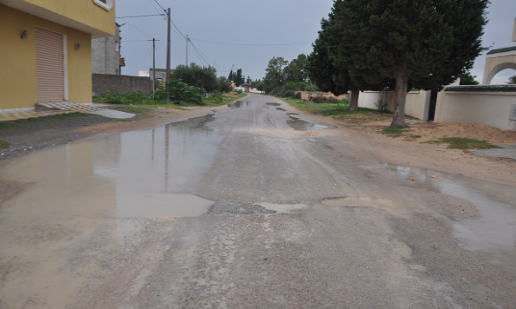 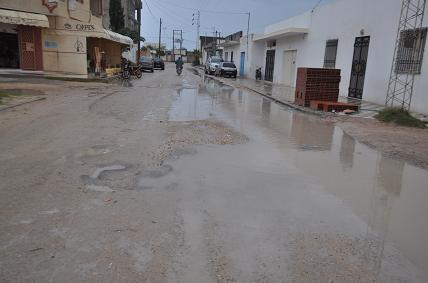 37
بطاقة تشخيص لشبكة الطرقات بمنطقة عويدان
38
بطاقة تشخيص للشبكات العمومية بمنطقة عويدان
39
الطرقات بمنطقة عويدان تعبيد
40
التنوير و الربط بشبكة التطهير بمنطقة عويدان
41
منطقة الفراحتة
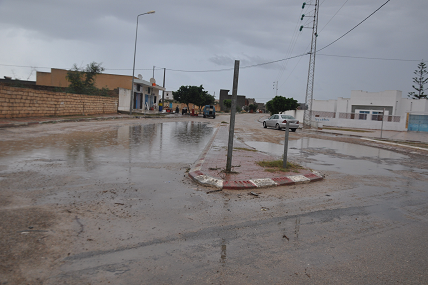 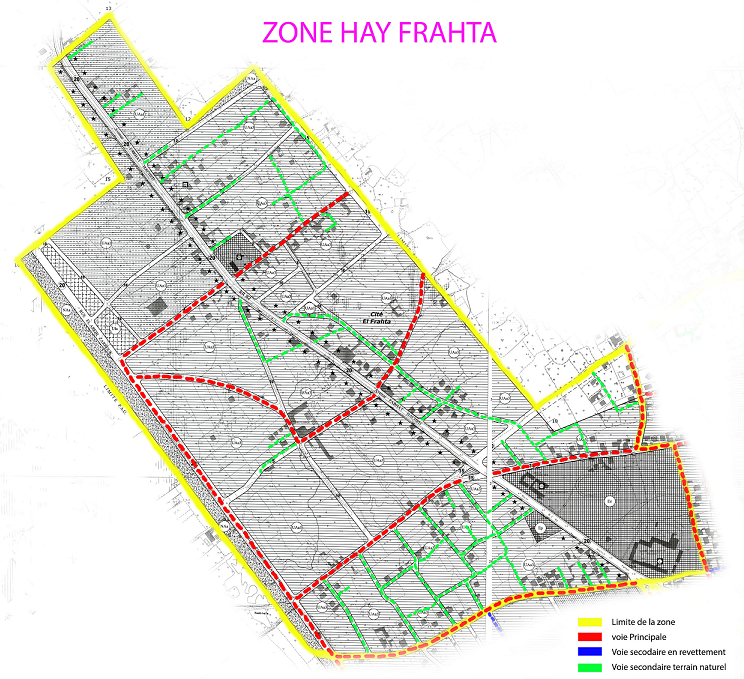 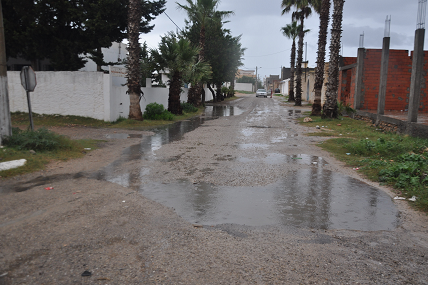 42
بطاقة تشخيص لشبكة الطرقات بمنطقة الفراحتة
43
بطاقة تشخيص للشبكات العمومية بمنطقة الفراحتة
44
الطرقات بمنطقة الفراحتة تعبيد
45
التنوير و الربط بشبكة التطهير بمنطقة الفراحتة
46
حي حشاد و الهنشير
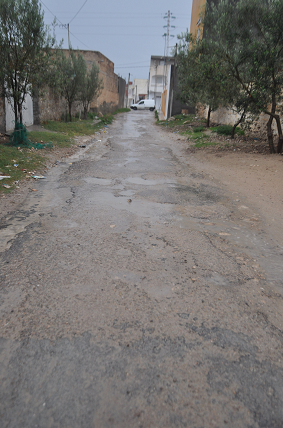 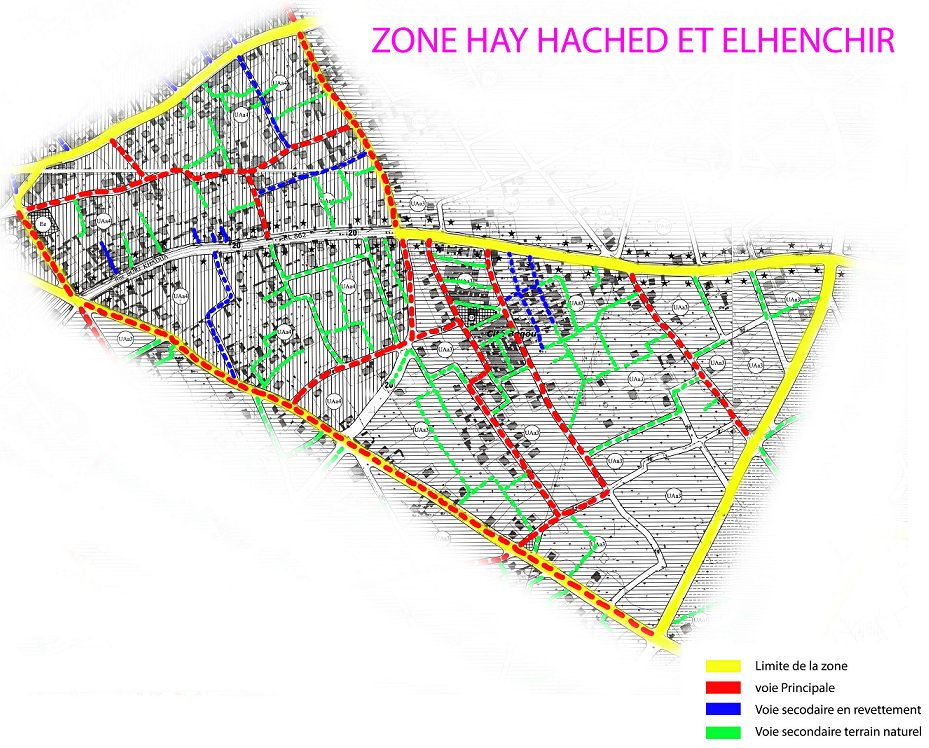 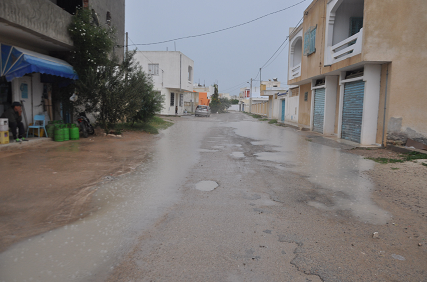 47
بطاقة تشخيص لشبكة الطرقات بحي حشاد و الهنشير
48
بطاقة تشخيص للشبكات العمومية بحي حشاد والهنشير
49
الطرقات بحي حشاد والهنشير تعبيد
50
التنوير و الربط بشبكة التطهير بحي حشاد والهنشير
51
منطقة المرسى
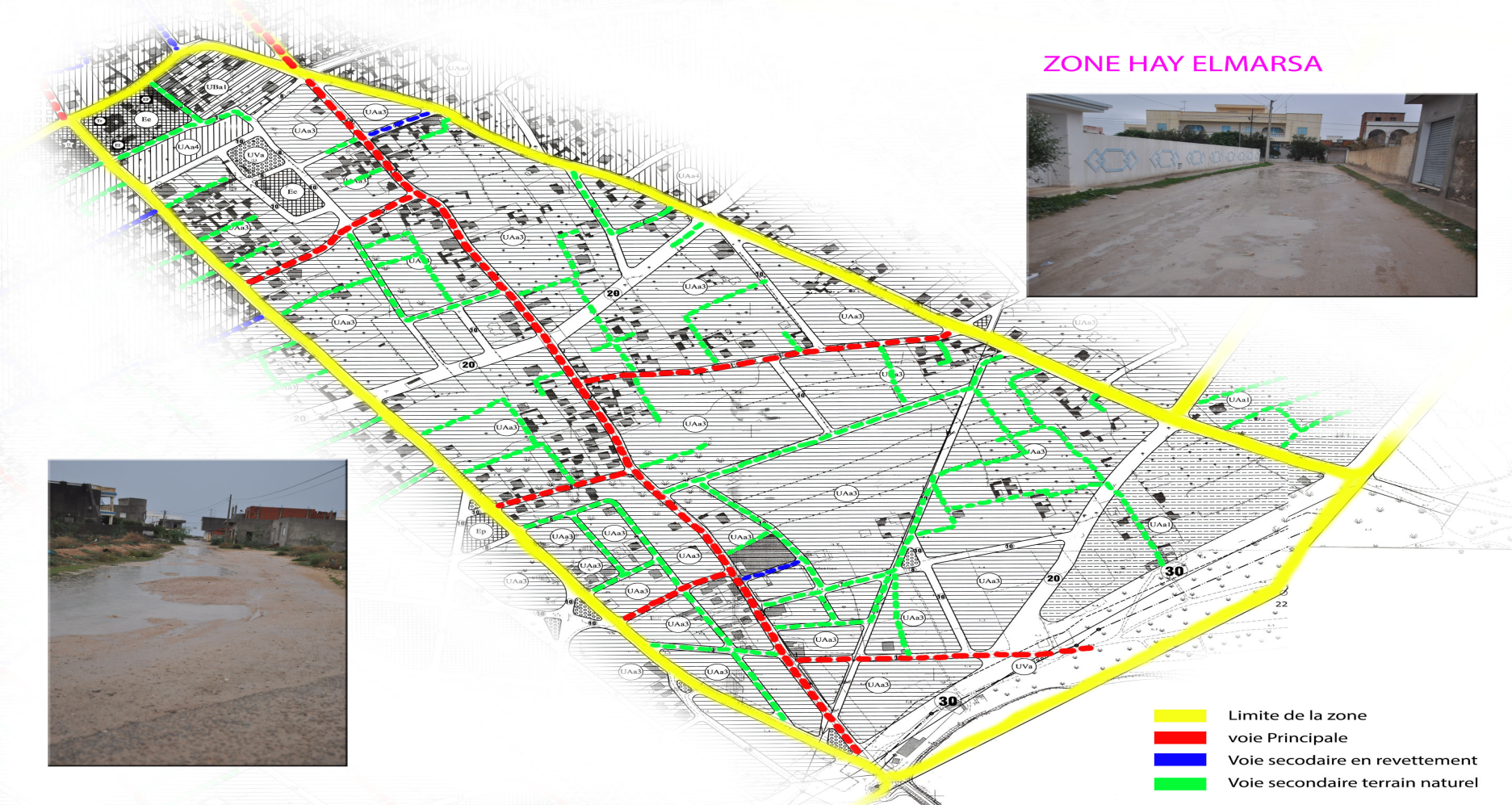 الوضعية الحالية للطريق
حالة الطريق سنة 2017
52
بطاقة تشخيص لشبكة الطرقات بمنطقة المرسى
53
بطاقة تشخيص للشبكات العمومية بمنطقة المرسى
54
الطرقات بمنطقة المرسى تعبيد
55
التنوير و الربط بشبكة التطهير بمنطقة المرسى
56
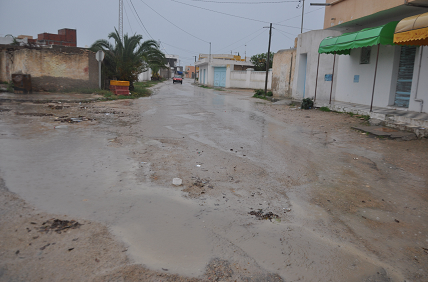 منطقة الشاطئ
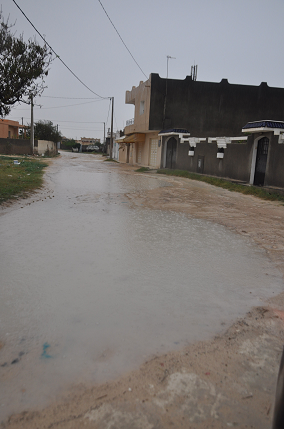 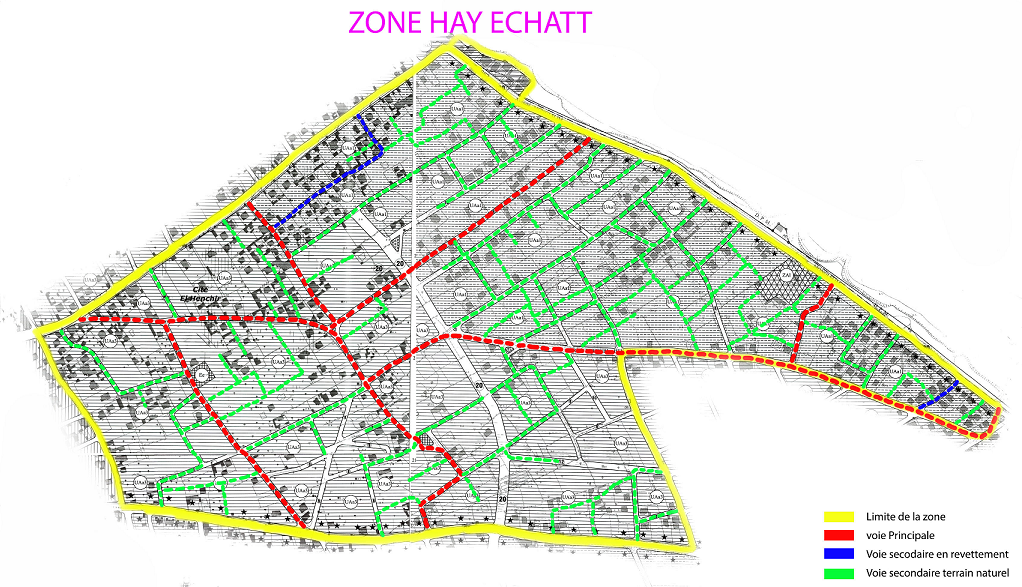 57
بطاقة تشخيص لشبكة الطرقات بمنطقة الشاطىء
58
بطاقة تشخيص للشبكات العمومية بمنطقة الشاطئ
59
تعبيد الطرقات بمنطقة الشاطئ
60
التنوير و الربط بشبكة التطهير بمنطقة الشاطئ
61
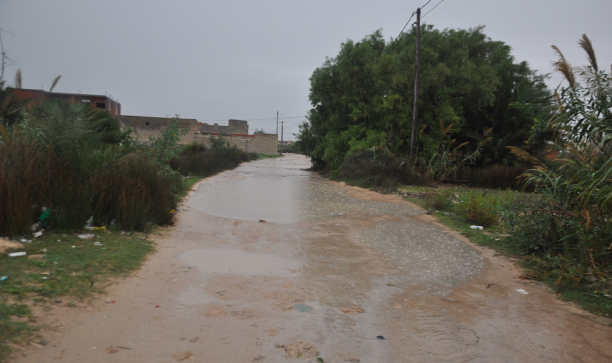 منطقة برج خديجة
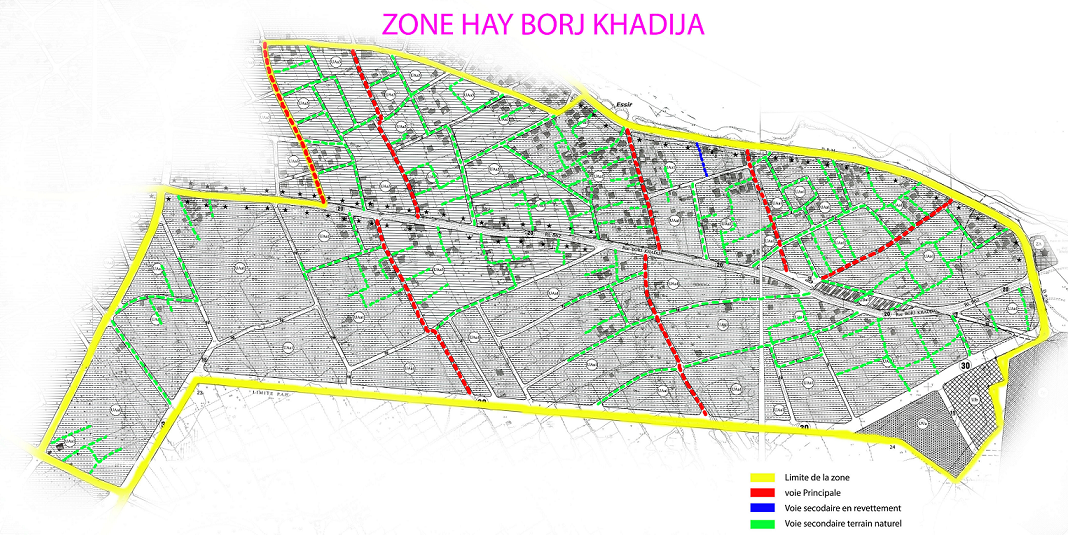 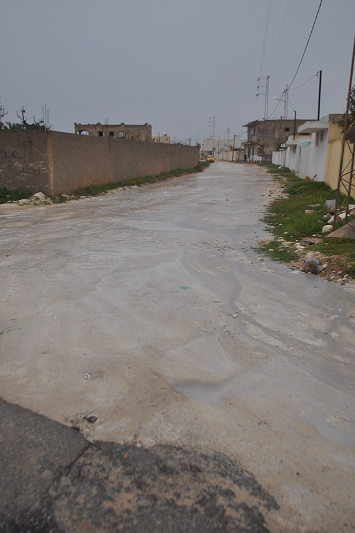 62
بطاقة تشخيص لشبكة الطرقات بمنطقة برج خديجة
63
بطاقة تشخيص للشبكات العمومية بمنطقة برج خديجة
64
الطرقات بمنطقة برج خديجة تعبيد
65
التنوير و الربط بشبكة التطهير بمنطقة برج خديجة
66
بطاقة تشخيص جملية لشبكة الطرقات بالبلدية حسب المناطق
67
68
ترتيب المناطق حسب نسبة التعبيد
69
ترتيب المناطق حسب نسبة الربط بشبكة التطهير
70
ترتيب المناطق حسب نسبة التنوير العمومي
71
حوصلة لأهم النقائص المتعلقة بالبنية الأساسية لمجمل المناطق
من خلال التشخيص الفنّي يمكن لنا ملاحظة أنّ بلدية الشابة تشكو نقصا في البنية الأساسية حيث أنّ:
72
وأهم هذه النقائص يمكن حصرها حسب المناطق كما يلــــي:
73
التقسيم الترابي لمناطق التوسع ببلدية الشابة
المنطقة الأولى: منطقة الشعابنة و السعفات وأولاد إبراهيم 
                    بوبكر وأولاد سلامة بن محمود.

 المنطقة الثانية: منطقة الغضابنة والسكامنة.

 المنطقة الثالثة: منطقة الخمارة وجنان الجلاصي  والمحامدة.
74
منطقة الشعابنة و السعفات وأولاد إبراهيم      بوبكر وأولاد سلامة بن محمود
75
منطقة الغضابنة والسكامنة
76
منطقة الخمارة وجنان الجلاصي  والمحامدة
77
جرد وتشخيص شبكة الطرقات
طول شبكة الطرقات : 17كم
طول شبكة الطرقات : 20 كم
طول شبكة الطرقات : 13 كم
نسبة الطرقات المعبدة: 64٪
نسبة الطرقات المعبدة : 75٪
نسبة الطرقات المعبدة : 70٪
78